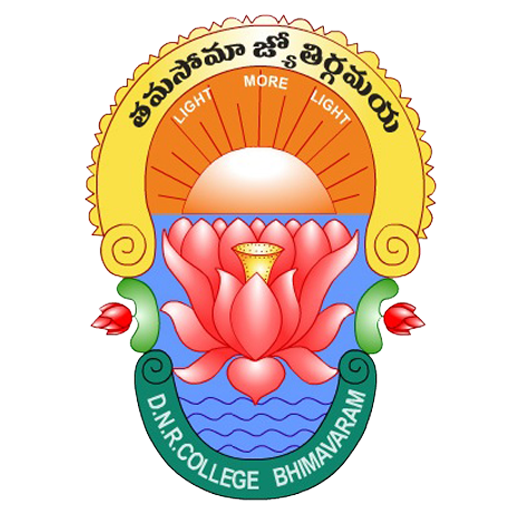 DANTULURI NARAYANA RAJU COLLEGE (Autonomous)
Semester-1
ప్రాచీన తెలుగు కవిత్వం
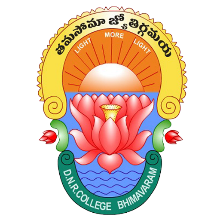 Prepared By:-
Sri . T Chitibabu
Lecturer
Department of Telugu (U.G)
I- రాజనీతి
సంధి కార్యములు
I- రాజనీతి
సంధి కార్యములు
1. దేవోత్తములు
జ. దేవ + ఉత్తములు - గుణసంధి
సూత్రము : అకారమునకు ఇ, ఉ, ఋ లు పరమైతే, క్రమముగా అవి ఏ,ఓ, అర్ లుగా మారుతాయి.
I- రాజనీతి
సంధి కార్యములు
2. రాజాన్వయము
జ. రాజ + అన్వయము - సవర్ణదీర్ఘ సంధి
సూత్రము : అ, ఇ, ఉ, ఋ లకు అవియే అచ్చులు పరమైతే సవర్ణదీర్ఘంబులు ఏకాదేశంబగు.
I- రాజనీతి
సంధి కార్యములు
3. జగన్నుతుడు
జ. జగత్ + నుతుడు - అనునాసిక సంధి
సూత్రము : కచటతప వర్గాక్షరాలకు న, మ లు పరమైతే ఆయా అనునాసికములుగా మారుతాయి.
I- రాజనీతి
సంధి కార్యములు
4. అయ్యయికాలము
ఉదా : ఆ + యయి + కాలము.
సూత్రము : త్రికము మీది అసంయుక్త ' హల్లునకు ద్విత్వంబు బహుళంబుగా నగు.
I- రాజనీతి
సంధి కార్యములు
4. అయ్యయికాలము
ఉదా : ఆ + య్యయికాలము
సూత్రము : ద్విరుక్తంబగు హల్లు పరమగునపుడు ఆచ్ఛికంబగు దీర్ఘంబునకు హ్రస్వంబగు.
I- రాజనీతి
సంధి కార్యములు
5. నరేంద్రోత్తముడు
జ. నర + ఇంద్ర + ఉత్తముడు - గుణసంధి
'సూత్రము : అకారమునకు ఇ, ఉ, ఋ లు పరమైతే, క్రమముగా అవి ఏ,ఓ, అర్ లుగా మారుతాయి.